Современные педагогические технологии и роль их  в образовательном процессе
Докладчик:
Попкова Н.Б.
Комсомольск-на-Амуре
2011
«Технология» – это искусство , мастерство , умение , совокупность методов обработки , изменения состояния» 
( В.М. Шепель).
«Педагогические технологии»- совокупность  психолого- педагогических установок , определяющих специальный набор и компоновку форм , методов ,способов . приёмов обучения, воспитательных средств: она есть организационно- методический инструментарий педагогического процесса».
( Б.Т. Лихачёв).
«Педагогическая технология – это продуманная во всех деталях модель совместной педагогической деятельности по проектированию, организации и проведению учебного процесса с обусловленным обеспечением комфортных условий для учащихся и учителя» 
( В.М. Монахов).
	«Педагогическая технология – это системный метод создания, применения и определения всего процесса преподавания и усвоения знаний с учётом технических и человеческих ресурсов и их взаимодействия, ставящий своей задачей оптимизацию форм образования» 
( ЮНЕСКО).
3 аспекта педагогических технологий
1) научный: педагогические технологии – часть педагогической науки, изучающая и разрабатывающая цели, содержание и методы обучения и проектирующая педагогические процессы;
	2) процессуально- описательный: описание (алгоритм) процесса, совокупность целей, содержания, методов и средств для достижения планируемых результатов обучения;
	3) процессуально- действенный: осуществление технологического ( педагогического) процесса, функционирование всех личностных, инструментальных и методологических педагогических средств.
Современные педагогические технологии
личностно- ориентированные технологии обучения:
-технология педагогических мастерских;
-технология обучения как учебного исследования
-технология коллективной мыследеятельности;
-технология эвристического обучения;
-метод проектов;
-вероятностное образование;
-развивающее образование (Л. В. Занков, В.В. Давыдов. Д.Б. Эльконин);
-«Школа диалога культур» – (В.С.Библер);
-гуманитарно- личностная технология «Школа жизни». (Ш.А. Амонашвили)
Современные педагогические технологии
2) предметно- ориентированные технологии обучения:
-технология постановки цели;
-технология полного усвоения ( по материалам М.В. Кларина);
-технология педагогического процесса по  С. Д. Шевченко
-технология концентрированного обучения;
модульное обучение.

3)информационные технологии:
-информационно- коммуникационные;
-технология дистанционного обучения.
Современные педагогические технологии
4) технологии оценивания достижений учащихся:
-технология « Портфолио»;
-безотметочное обучение;
-рейтинговые технологии.

5)интерактивные технологии:
-технология « Развитие критического мышления через чтение и письмо»;
-технология проведения дискуссий;
-технология « Дебаты»;
-тренинговые технологии.
Классификация технологий по Г.К.Селевко
По характеру содержания образования:  
	обучающе-воспитательные, общеобразовательные- профессиональные.
По организационным формам:  
	классно –урочные, альтернативные, индивидуальные, групповые, коллективное обучение, дифференцированное обучение.
По подходу ( отношению) к ребёнку: 
	авторитарные, личностно- ориентированные, гуманно- личностные, технологии сотрудничества, технологии свободного воспитания.
Классификация технологий по Г.К.Селевко
По преобладающему ( доминирующему) методу:
	догматические, репродуктивные, объяснительно- иллюстративные, развивающее обучение, проблемные, поисковые, творческие, программированное обучение, диалогические, игровые, саморазвивающее обучение,
	информационные( компьютерные).
По категории обучающихся: 
	массовая технология, технология продвинутого образования, компенсирующие технологии работы с трудными детьми, технологии работы с одарёнными детьми.
По типу управления познавательной деятельностью: лекционные, обучение с помощью технических средств,  обучение по книге,  программированное обучение.
Игровые технологии
Игровые технологии - обширная группа методов и приёмов организации педагогического процесса в форме различных педагогических игр. 
Реализация игровых приёмов и ситуаций при урочной форме занятий происходит по следующим основным направлениям:
дидактическая цель ставится перед учащимися в форме игровой задачи;
учебная деятельность подчиняется правилам игры;
учебный материал используется в качестве её средства;
в учебную деятельность вводится элемент соревнования, который переводит дидактическую задачу в игровую;
успешное выполнение дидактического задания связывается с игровым результатом.
Функции игры
Социокультурная
Функция самореализации
Коммуникативная
Диагностическая
Игротерапевтическая
Коррекционная
Мотивы игровой деятельности
Мотивы общения
Моральные мотивы
Познавательные мотивы
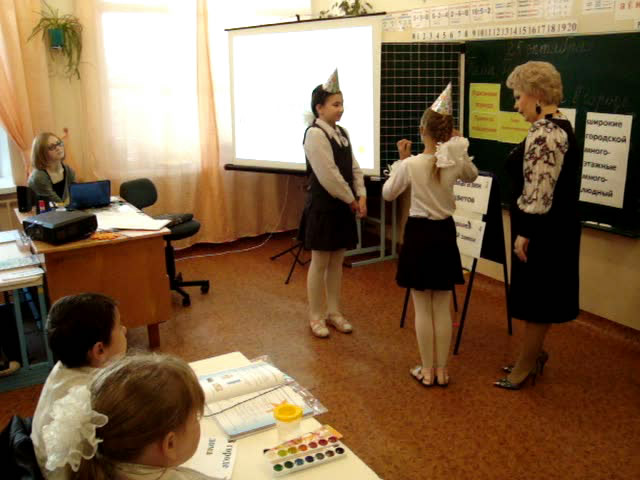 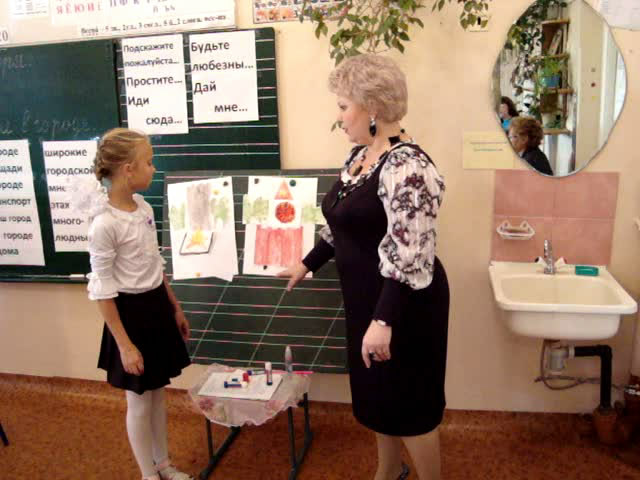 Проектные методы
Метод проектов — это способ достижения дидактической цели через детальную разработку проблемы (технологию), которая должна завершиться вполне реальным, осязаемым практическим результатом, оформленным тем или иным образом это совокупность приёмов, действий учащихся в их определённой последовательности для достижения поставленной задачи — решения проблемы, лично значимой для учащихся и оформленной в виде некоего конечного продукта.
 (Е. С. Полат)
Типы проектов
Практико – ориентированный проект. 
Исследовательский проект.  
Информационный проект.  
Ролевой проект.  
Творческий проект.
Проект «Игольница» под руководством В.К. Габовой
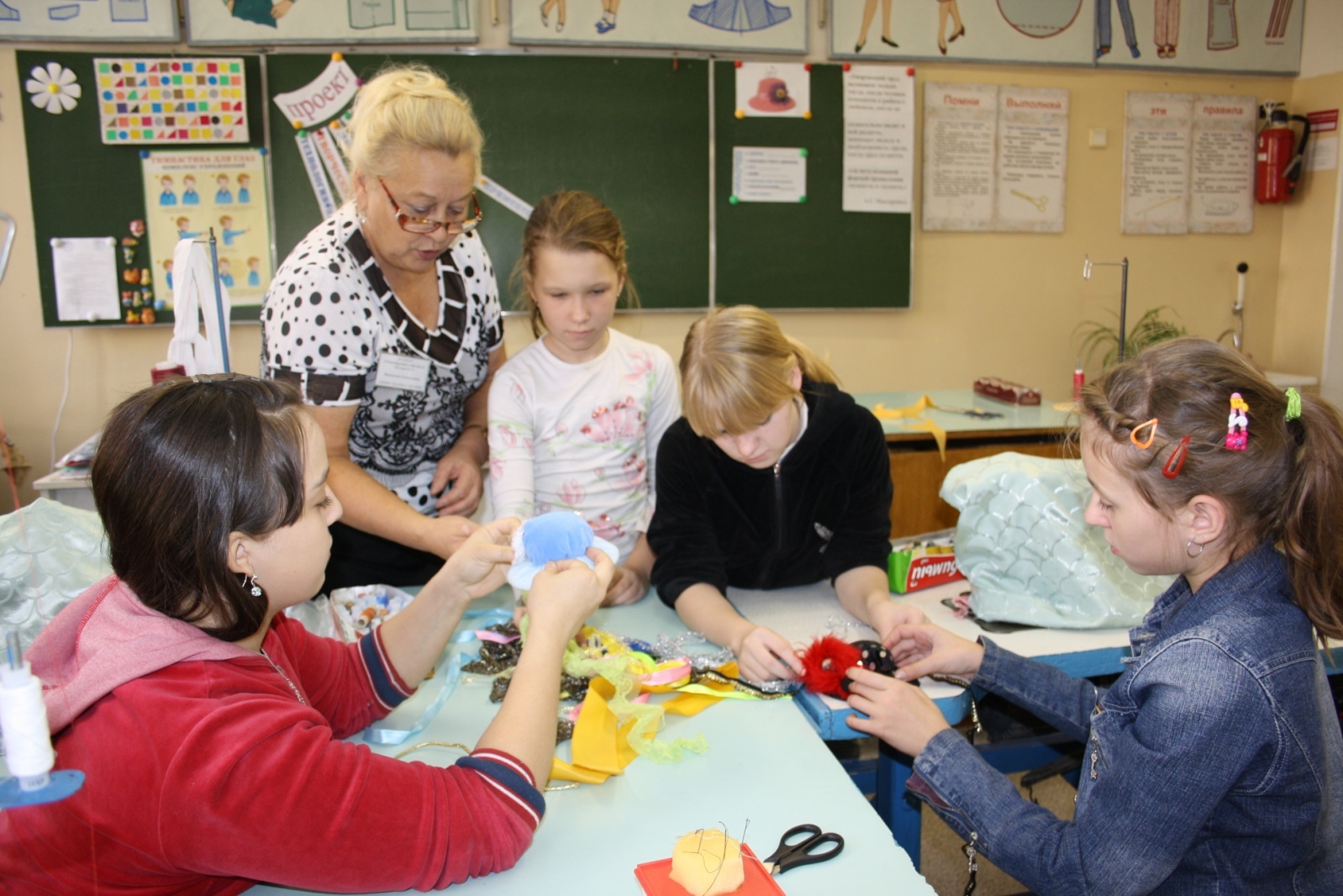 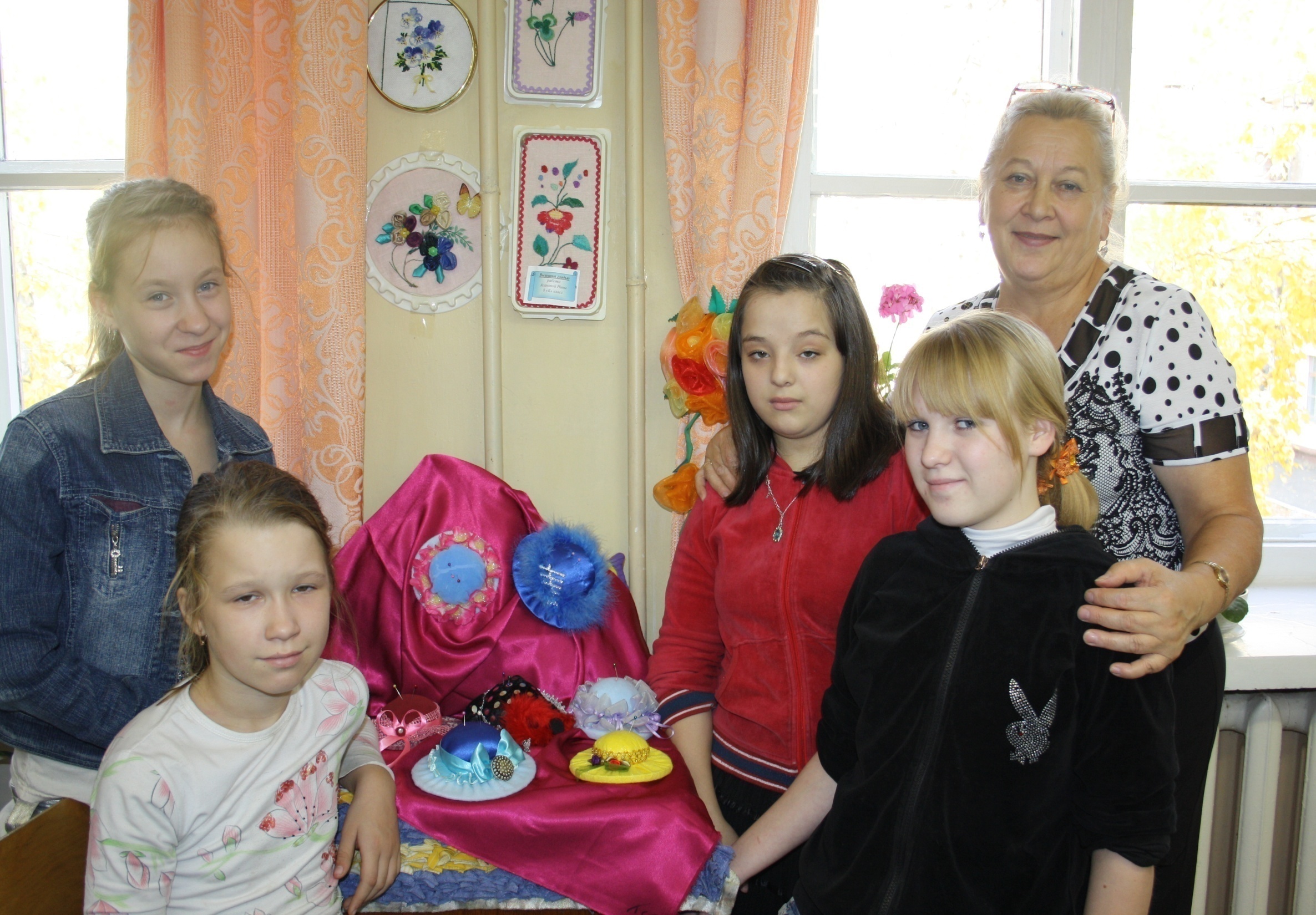 Здоровьесберегающие технологии
В расширенном смысле – это все технологии, использование которых в образовательном процессе идут на пользу здоровья учащихся. 
	В более узком  смысле – это педагогические приёмы, методы, технологии, которые не наносят прямого или косвенного вреда здоровью учащихся и педагогов, обеспечивают им безопасные условия пребывания, обучения и работы в образовательном процессе.
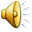 Методы и приемы:
Положительный эмоциональный настрой на урок.
Аудиорелаксация. 
Гимнастика: пальчиковая, дыхательная, для глаз.
Физкультминутка, динамическая пауза.
Смена видов деятельности.
Игра, игровые моменты.
Наглядность.
Специальные упражнения по коррекции
Оптимальный темп ведения урока.
Подача материала наиболее доступным рациональным способом.
>>
Методы и приемы:
Положительный эмоциональный настрой на урок.
Аудиорелаксация. 
Гимнастика: пальчиковая, дыхательная, для глаз.
Физкультминутка, динамическая пауза.
Смена видов деятельности.
Игра, игровые моменты.
Наглядность.
Специальные упражнения по коррекции
Оптимальный темп ведения урока.
Подача материала наиболее доступным рациональным способом.
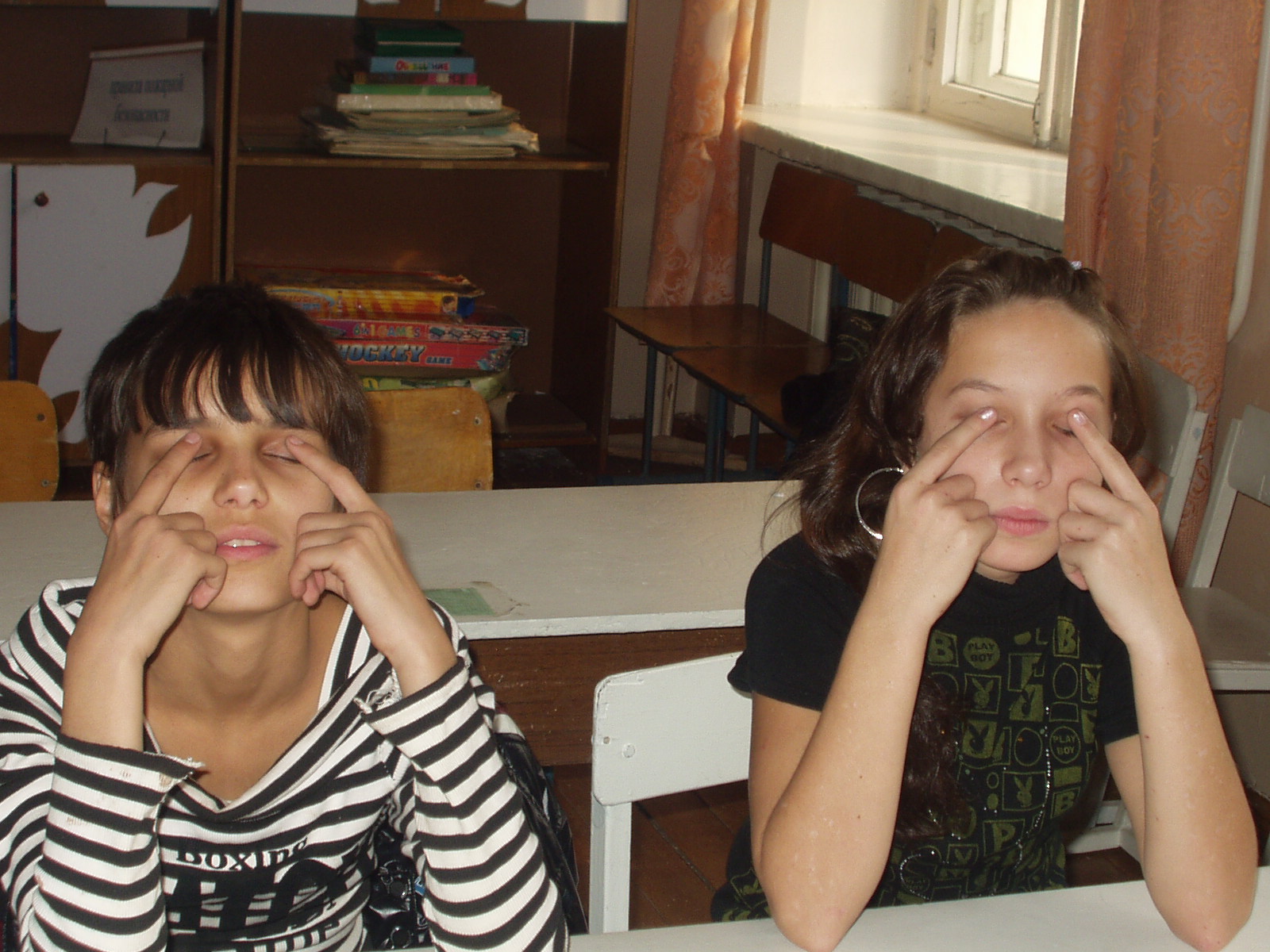 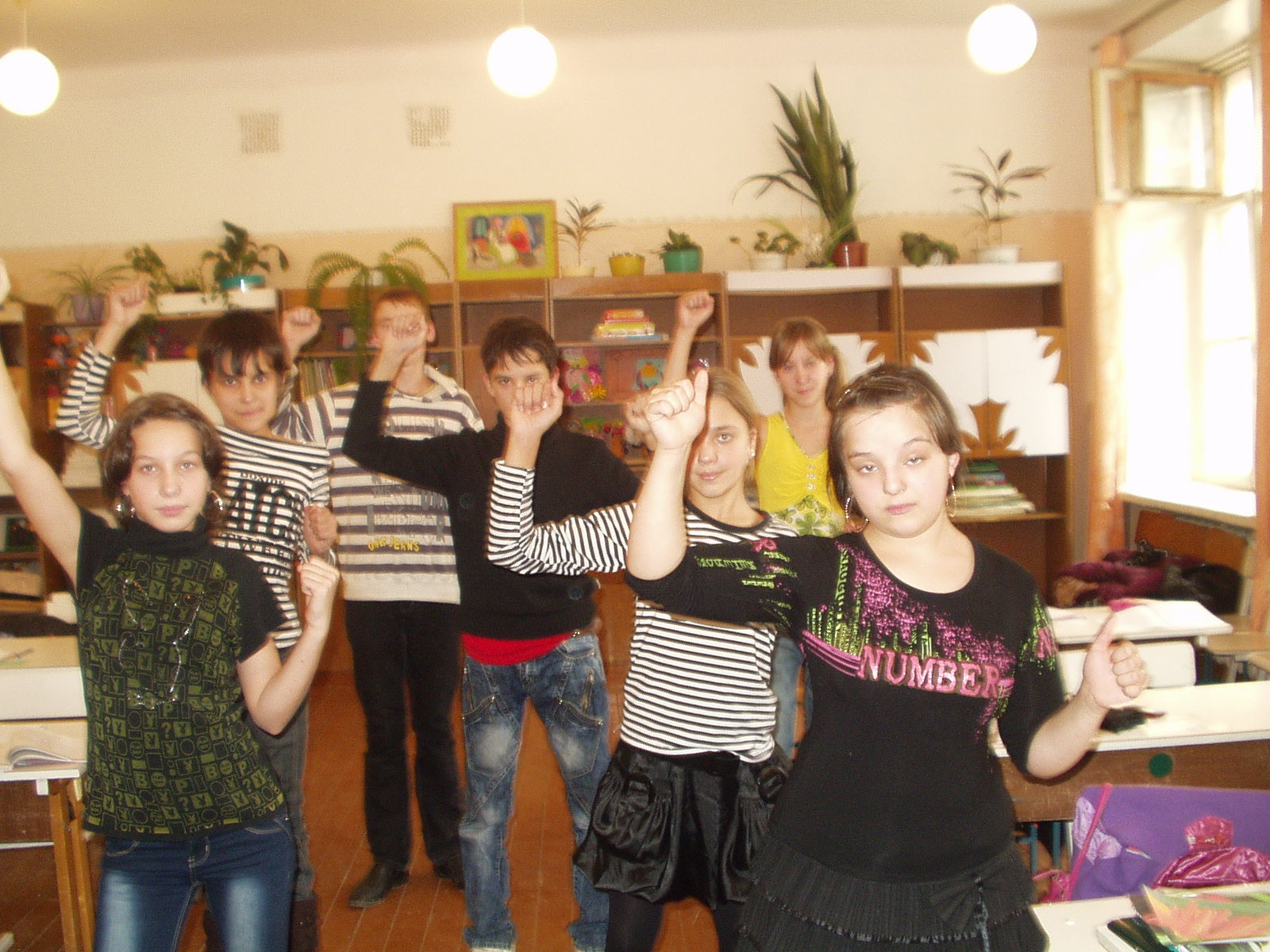